ТЕМА:  АНАЛІЗ РЕЛЕВАНТНОСТI ІНФОРМАЦІЇ ДЛЯ ПРИЙНЯТТЯ УПРАВЛІНСЬКИХ РІШЕНЬ
Релевантність облікової інформації в процесі прийняття управлінських рішень

2. Аналіз варіантів альтернативних рішень

3. Оптимальне використання ресурсів за умов обмежень
Питання 1.	Релевантність облікової інформації в процесі прийняття управлінських рішень
Рішення - це основний продукт (результат) управлінської діяльності



Прийняття рішення – цілеспрямований вибір кількох альтернативних варіантів такої дії, що забезпечує досягнення обраної мети (цілі) або розв’язання певної управлінської проблеми.
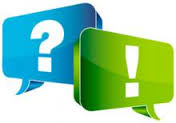 2
Основні завдання (рішення) управління виробництвом
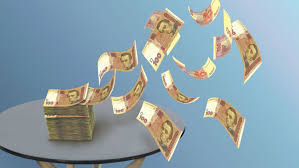 Оптимізація витрат на матеріали, сировину, оплату праці тощо;

2) утримання обладнання та його 
ефективне використання ;

3) Забезпечення виготовленої продукції
 за кількість та якістю та 
відповідним 
рівнем  надійності;

4) дотриманнятермінів доставки;

5) здійснення капіталовкладення та їх окупність;

6) гнучкість у разі зміни продукту;
7) гнучкість зміни обсягів виробництва.
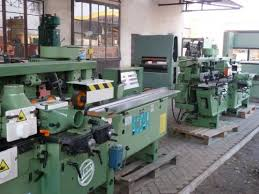 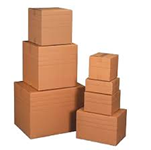 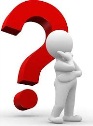 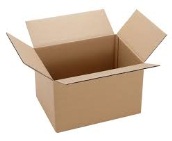 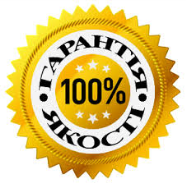 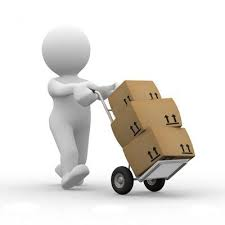 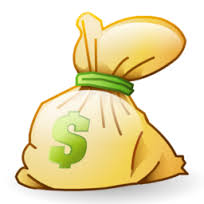 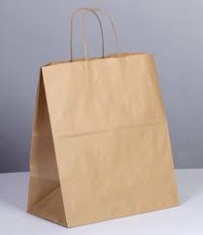 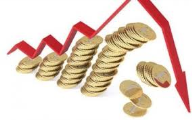 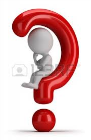 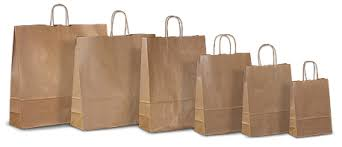 07.04.2016
3
Етапи процесу підготовки і прийняття рішення:
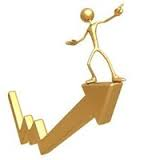 1) вибір мети (цілі); 

2) визначення можливих варіантів дії; 

3) збирання даних про альтернативи; 

4) аналіз кількісних показників з урахуванням якісних факторів; 

5) власне прийняття рішення.
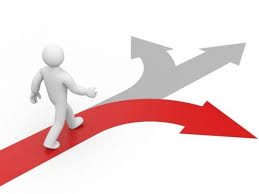 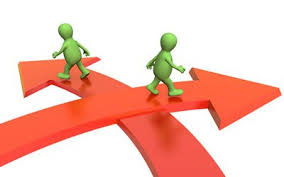 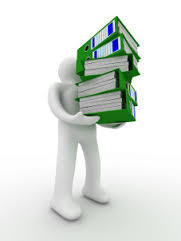 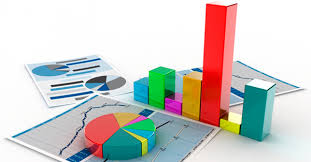 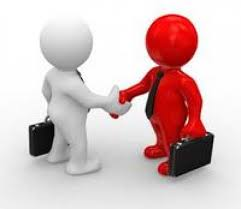 07.04.2016
4
Сутність релевантності інформації
Релева́нтність (англ. relevance) — міра відповідності отримуваного результату бажаному

Для вибору кращого варіанту рішень, порівнюють витрати і доходи та визначають прибуток (або збиток), що його забезпечує 

Для аналізу альтернативних варіантів рішення беруть лише релевантні доходи і витрати, тобто такі, які можуть бути змінені внаслідок прийняття рішення. 
Зміненими ж можуть бути лише доходи і витрати, які стосуються майбутнього, а ті, що мали місце в минулому, вже ніякими управлінськими рішеннями не можна змінити. 

! Отже, минулі витрати не можуть бути релевантними.
5
Критерії релевантності інформації:
має різне значення для різних альтернатив;
безпосередньо пов’язана з конкретною альтернативою;
стосується певного майбутнього рішення;
може вплинути на рішення;
враховується;
являє собою майбутні грошові потоки, відмінні для різних альтернативних рішень;
обмежена альтернативними рішеннями.
6
Види доходів та витрат в процесі прийняття альтернативних рішень
Релевантними є витрати і доходи, які можуть бути змінені внаслідок прийняття управлінського рішення. 
(! Релевантні витрати і доходи становлять кількісний елемент релевантної інформації)
Витрати і доходи, що становитимуть різницю між альтернативними рішеннями, називають диференціальними витратами і доходами відповідно. 
Дійсні витрати – це витрати, що виникають внаслідок сплати грошей. 
Альтернативні витрати – максимальна вигода, що втрачається, коли вибір одного напряму дії вимагає відмовитися від альтернативного рішення.
7
Приклад визначення релевантних витрат при прийнятті альтернативного рішення
Підприємство вирішує питання стосовно придбання чи взяття в оренду сільськогосподарської техніки.
Мета – визначити величину релевантних витрат.
Умова. Площа обробітку ґрунту – 200 га.
8
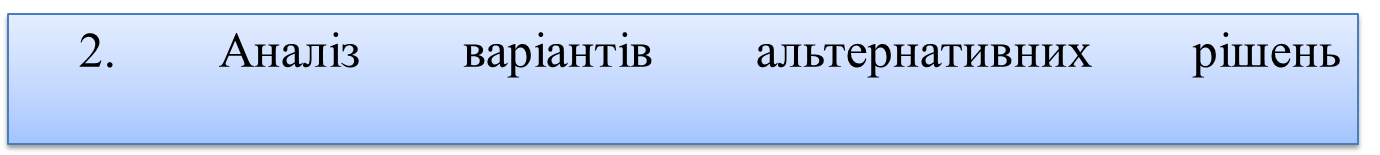 Найпоширенішими є рішення щодо:

спеціального замовлення;

розширення чи скорочення діяльності;

виготовлення напівфабрикатів у власному виробництві чи придбання їх на стороні;

методу визначення ціни продукту (послуги).
9
10
Рішення щодо спеціального замовлення
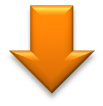 прийняття або відмова від одноразового замовлення на виготовлення продукції (надання послуг)
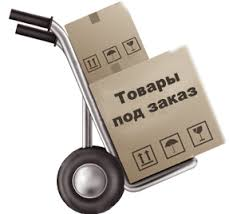 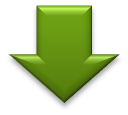 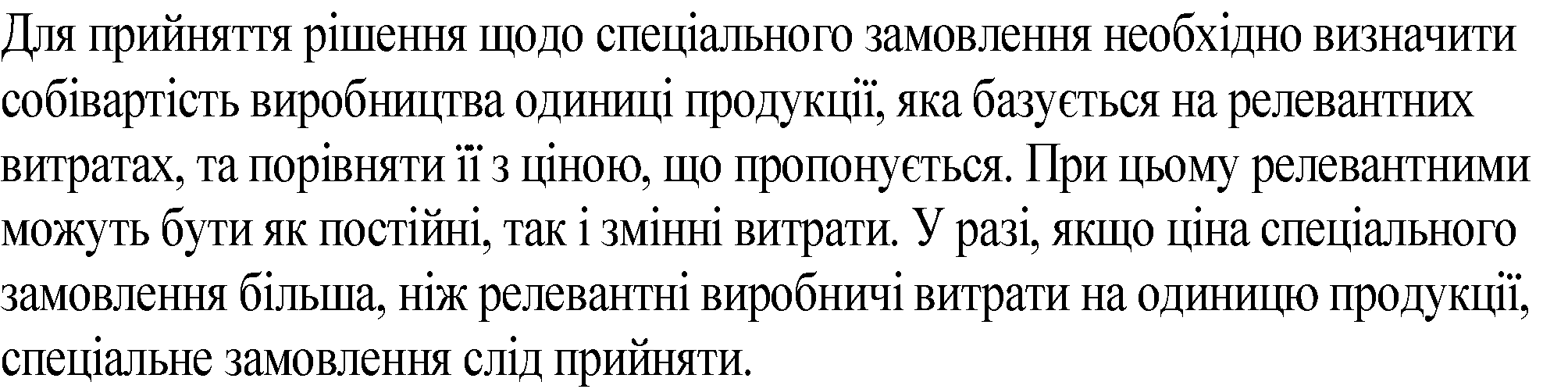 11
Рішення щодо розширення чи скорочення діяльності
Передбачає вибір певного сегмента діяльності та проведення аналізу доцільності розширення або скорочення обсягу його діяльності
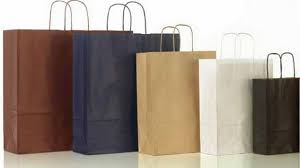 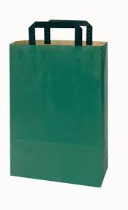 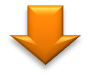 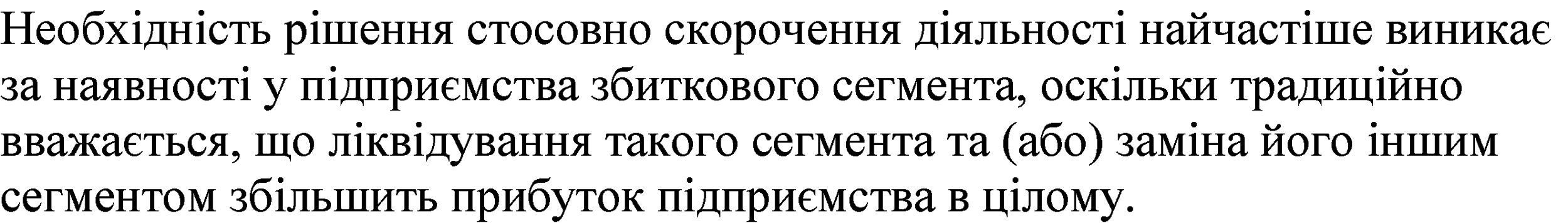 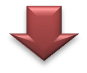 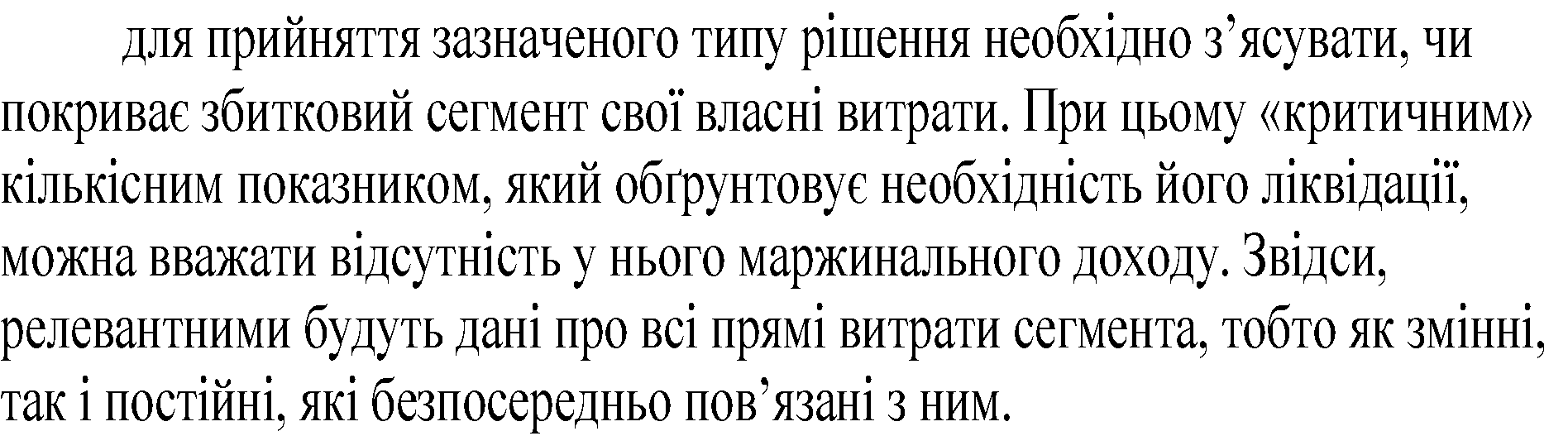 12
Рішення щодо виготовлення напівфабрикатів у власному виробництві чи придбання їх на стороні
Полягає у встановленні більш вигідних умов діяльності підприємства та визначенні величини можливої економії витрат
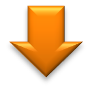 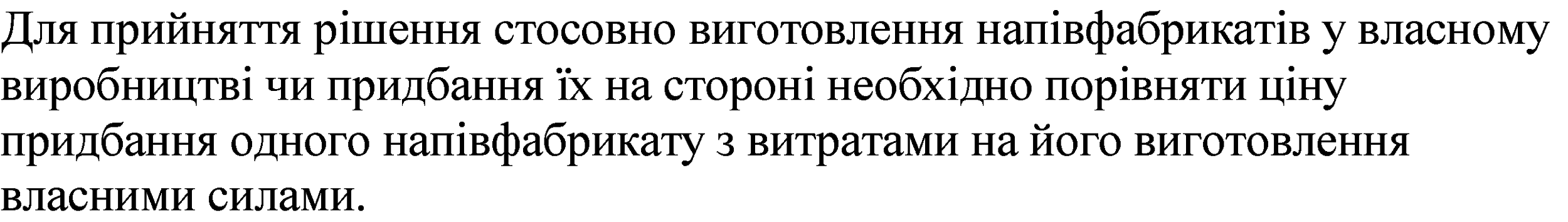 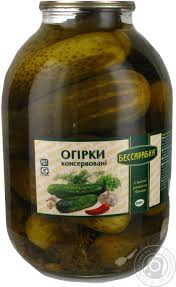 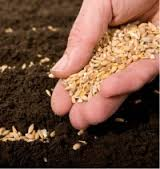 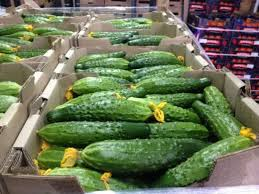 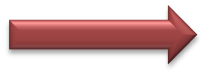 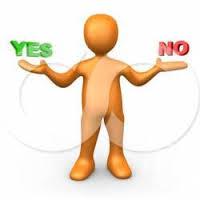 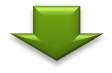 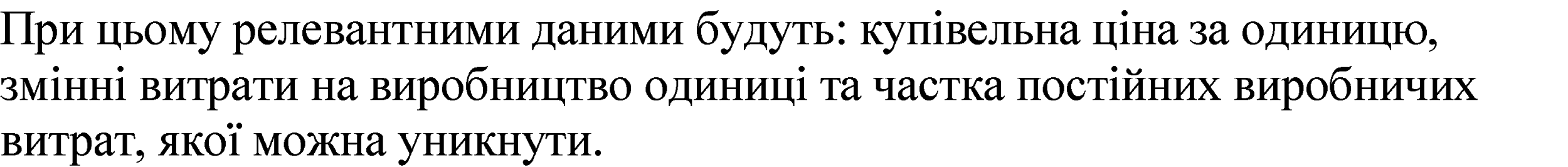 13
Рішення щодо ціноутворення
Прибутковість діяльності безпосередньо залежить від установлення оптимальної ціни продажу за існуючих величини витрат, комбінації та обсягу продажу




(аналіз «витрати-обсяг-прибуток»)
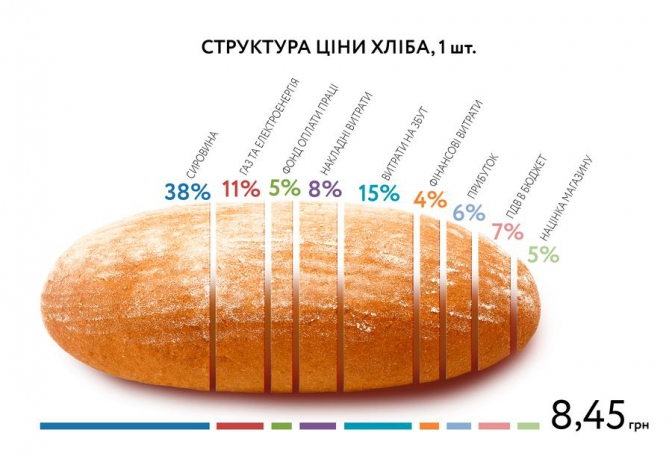 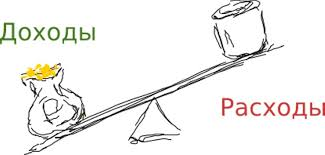 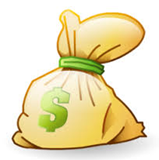 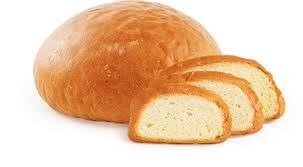 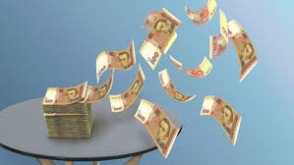 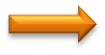 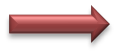 14
Питання 3. Оптимальне використання ресурсів за умов обмежень
Сутність обмеження використання ресурсів
Обмеження – це чинники, що обмежують виробництво або реалізацію продукції(послуг)
Прикладами обмежень є:
 попит на продукцію;
 робоча сила;
 матеріальні ресурси;
 виробнича потужність;
 грошові кошти тощо.

Діючи за умов існуючих обмежень, підприємство змушене обирати ті види продукції або послуг, виробництво яких найвигідніше.
У зв’язку з цим необхідно вирішити, які продукти або послуги є найприбутковішими.
15
Класифікація обмежень за кількістю чинників:
16